Focus: a-e






a – make a curve, go up to the top, come back down and flick.
e – start with a loop then make a curve.
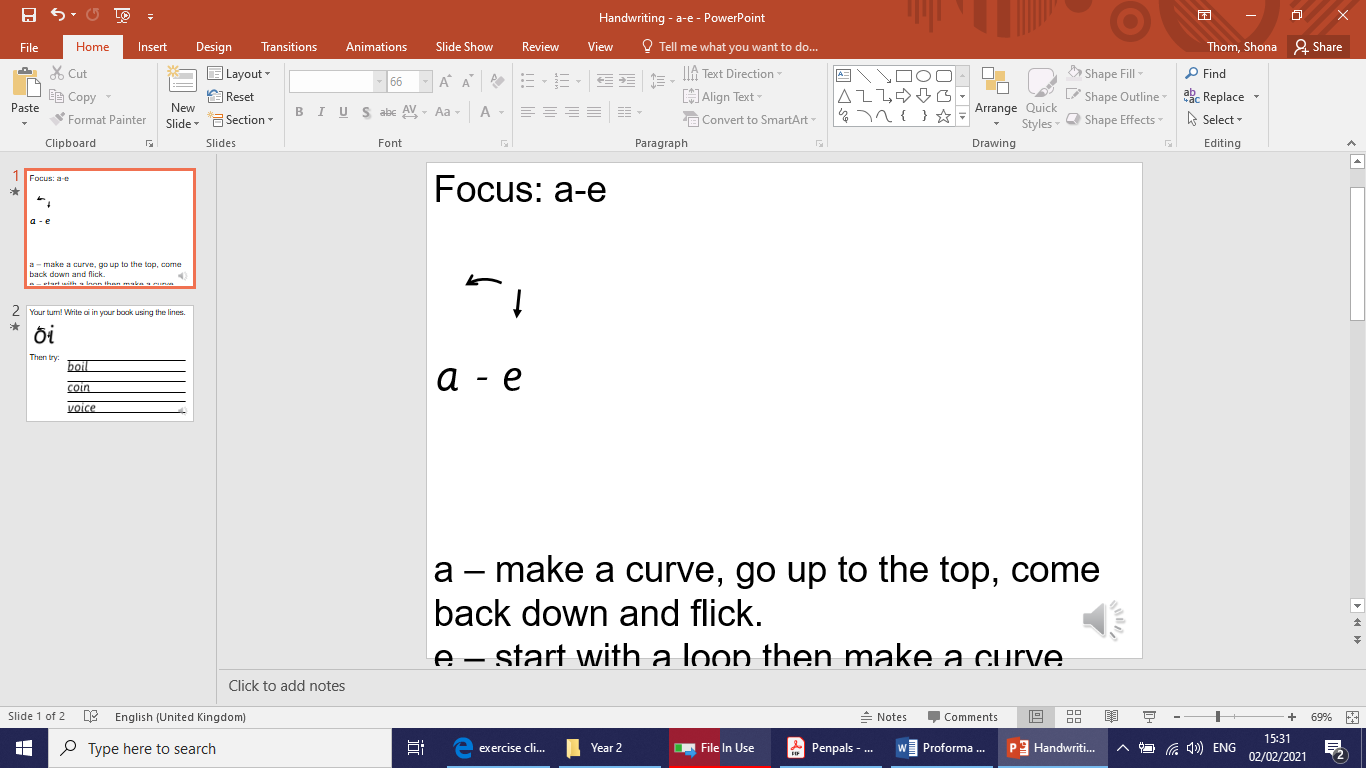 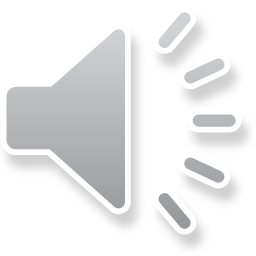 Your turn! Write a-e in your book using the lines.




Then try:
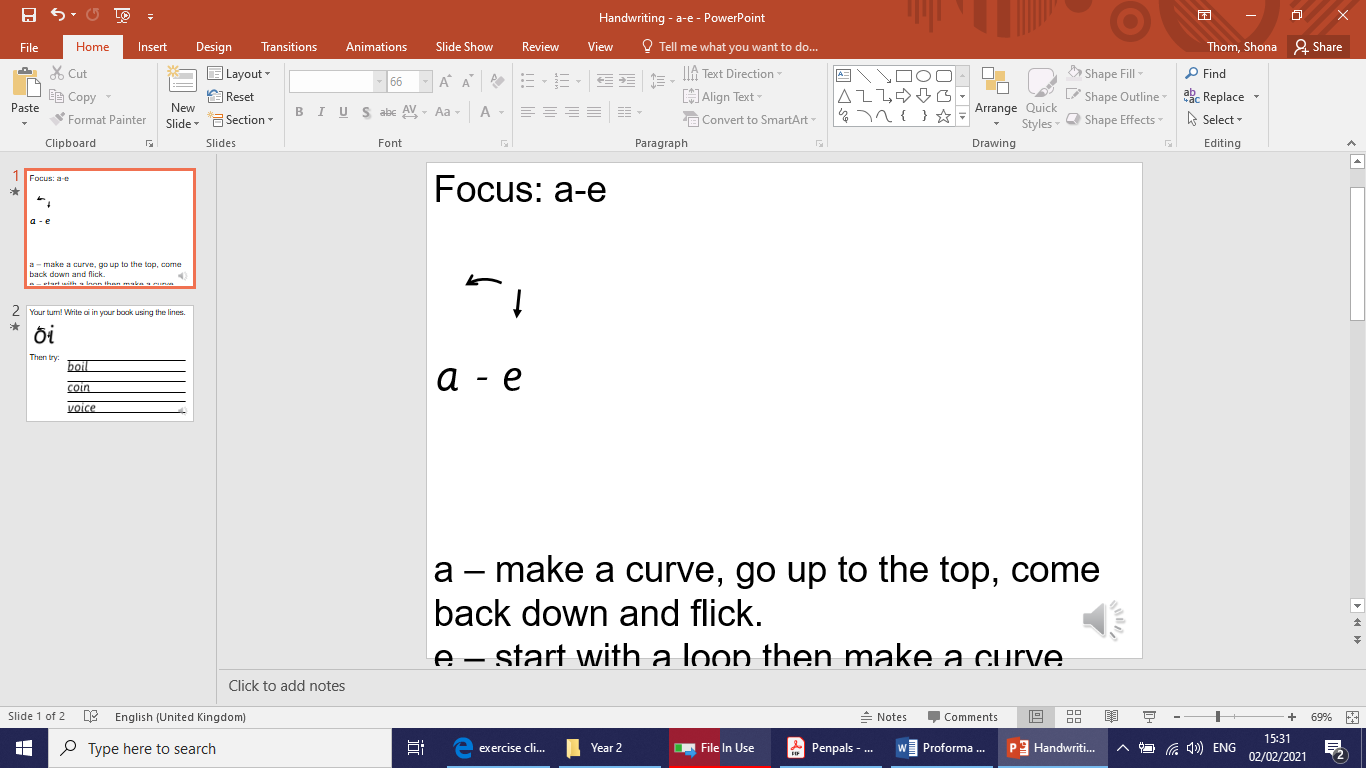 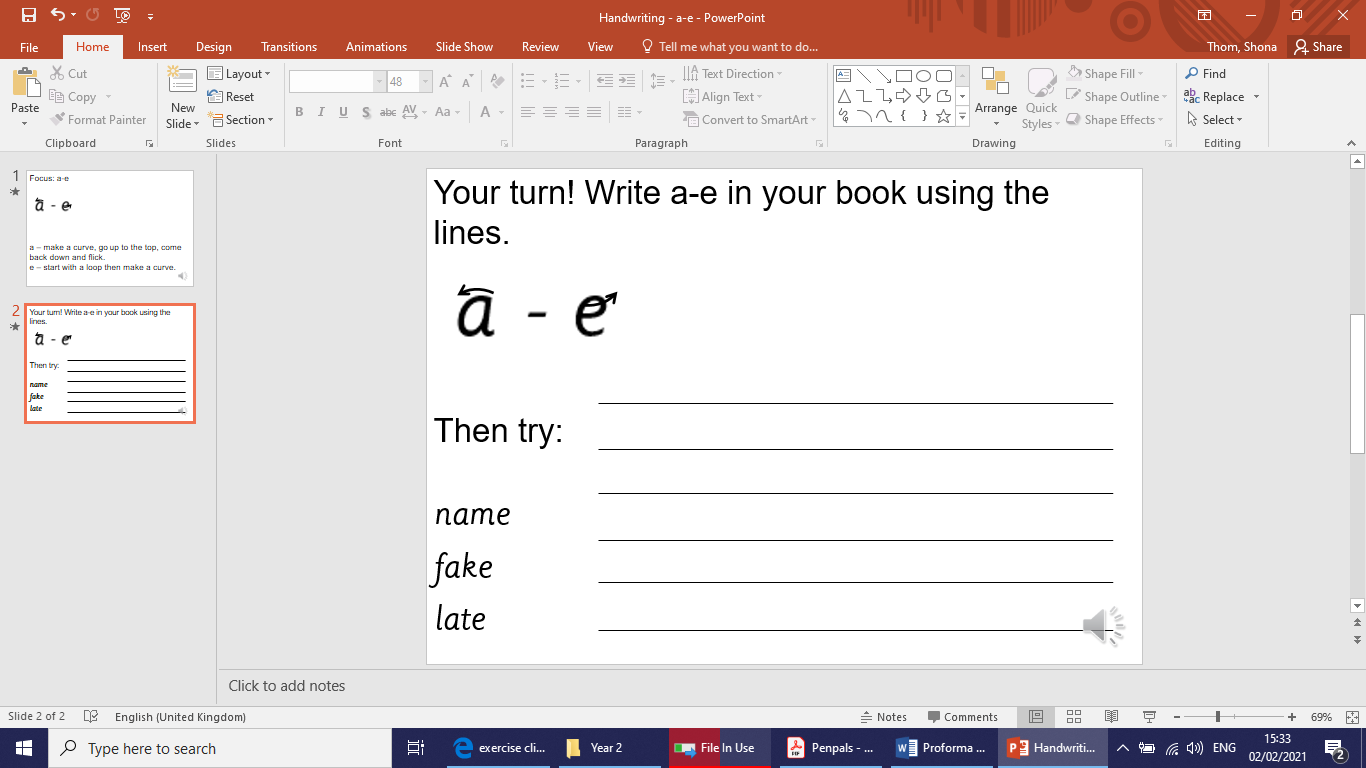 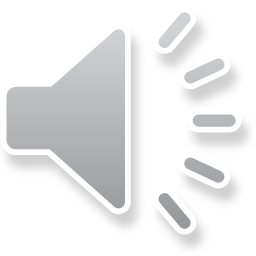